Friday
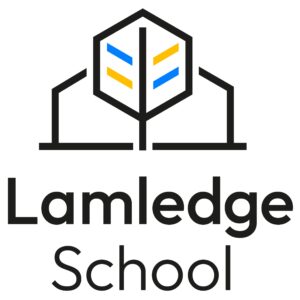 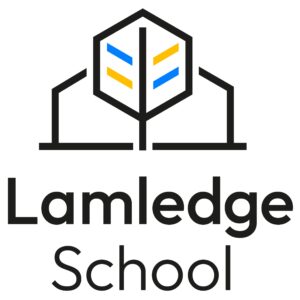 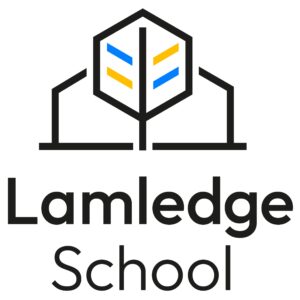 Weekly Round Up
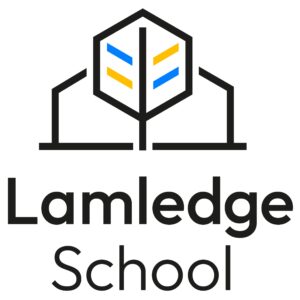 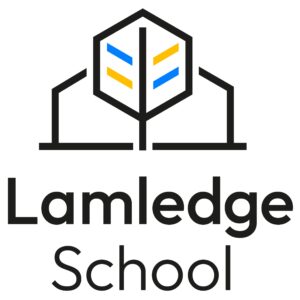 6. What is the starting salary for the ‘Job of the Week’?a) £22,000     b) £24,000    c) £18,000

7. What is the ‘Job of the Week’?

8. What is the overall awareness MONTH?
9. What is the British Values focus for this half term?
a) Tolerance   b)Democracy    c) Mutual Respect   d) Rule of Law		 	
10. What is the PSHE/Safeguarding Theme across school this half term?a) Alcohol awareness  b) County Lines   c) Internet Safety
List the 3 UNICEF articles of focus this week.

 Name the national awareness week for this week…

What is the name of the annual football match to help support UNICEF?
Name one of the managers/coaches for the England team

Explain what is meant by the word ‘occupation’
How did you get on? Send your answers to Matt and the base group with the most correct answers win a WOW moment each!